Proposed Smart Network R&D Investigations for ProtoDUNE NP02
Michael Wang (Jim Kowalkowski, Nik Sultana, and Wes Ketchum)
DUNE DAQ DS/PP Meeting
December 12, 2024
Introduction
Smart networking technology (smart NICs in particular) emerged in the past decade in response to the ever-widening gap between network port speeds and the ability of CPUs to keep up with it
Their potential for HEP-DAQ applications has been recognized and investigated.  See Roland’s talk:Evaluation of SmartNIC devices for use in Trigger and Data Acquisition Systems
Rapid development in this field resulting in enhanced hardware capabilities combined  with significantly improved software programmability, warrants a fresh and closer investigation of how this technology can benefit DUNE’s DAQ system.
We propose looking at the following two technologies for DUNE:
Smart P4-programmable network switches
High performance smart NICs with DMA capability to accelerators (e.g. GPUs) programmable through high-level but efficient APIs
2
Dec. 6, 2024
Michael Wang | Smart Network R&D for ProtoDUNE NP02
Smart switch demo
Explore feasibility of replacing DUNE DAQ readout switches (between WIBs and RUs) with smart network switches in order to offload compute-intensive tasks like the TPG:
Implement TPG algorithm using P4 (Programming Protocol-independent Packet Processors) network programming language for execution on the smart switch’s programmable ASIC
We have a preliminary P4 implementation of the TPG tested using the BMv2 P4 switch simulator
Test in real-world environment of NP02 ProtoDUNE to demonstrate proof-of-concept
Use Caswell CAR-5056 programmable switch available at FNAL
Can ship to CERN and install at NP02
3
Dec. 6, 2024
Michael Wang | Smart Network R&D for ProtoDUNE NP02
Prototype P4 Implementation of TPG
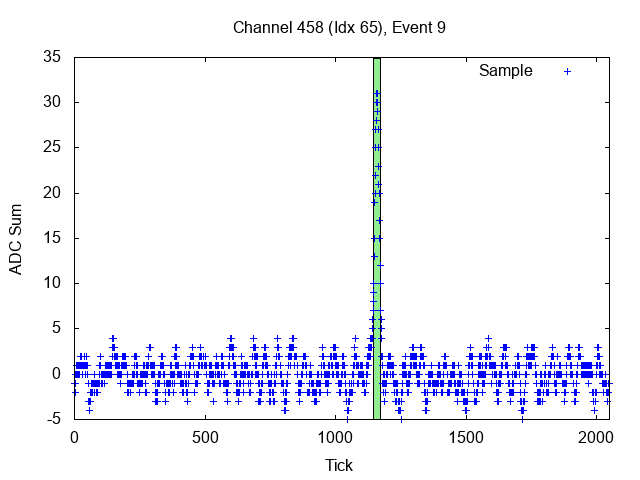 TPG algorithm in P4
Prototype developed by Nik Sultana (CS Dept., Illinois Institute of Technology)
References:
S. Patel, R. Atsatsang, K. M. Tichauer, M. H. L. S. Wang, J. B. Kowalkowski, and N. Sultana, “In-network fractional calculations using P4 for scientific computing workloads,” in Proceedings of the 5th International Workshop on P4 in Europe, ser. EuroP4 ’22.
N. Sultana, M. Wang, & J. Kowalkowski. “In-network DAQ functions”. Presentation at In situ processing for real time MMA in DUNE, Feb. 2023.
4
Dec. 6, 2024
Michael Wang | Smart Network R&D for ProtoDUNE NP02
Smart switch demo
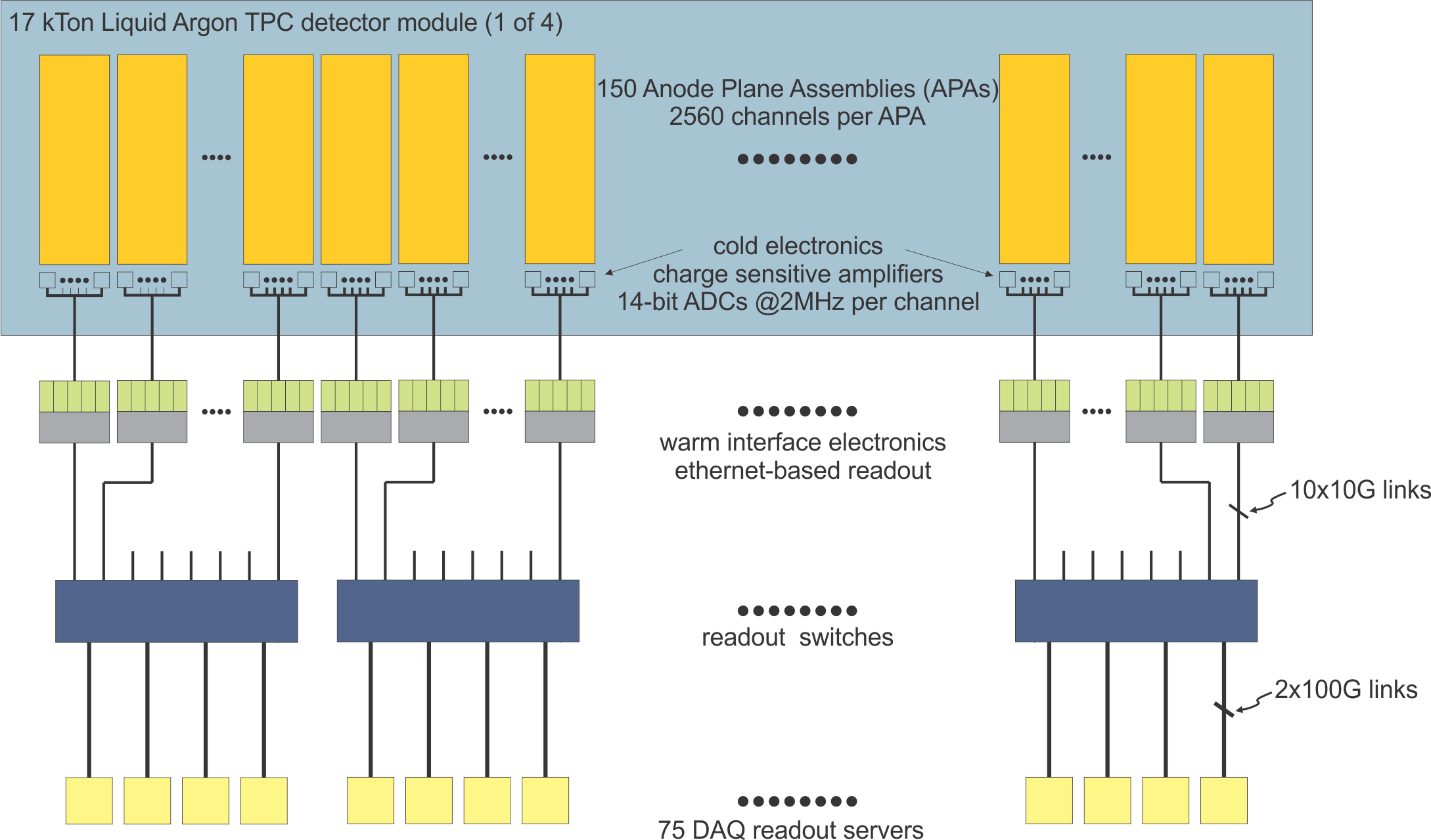 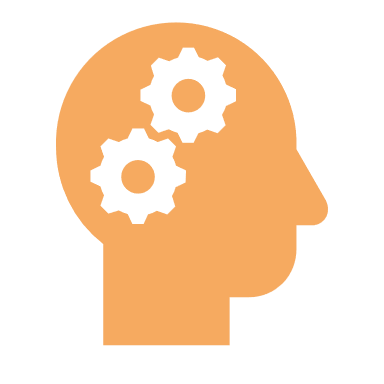 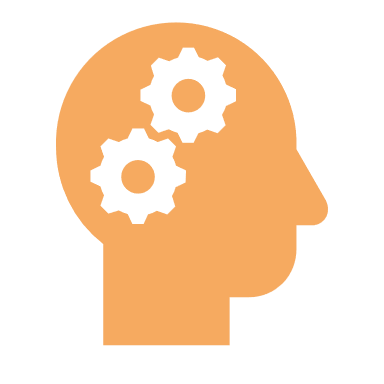 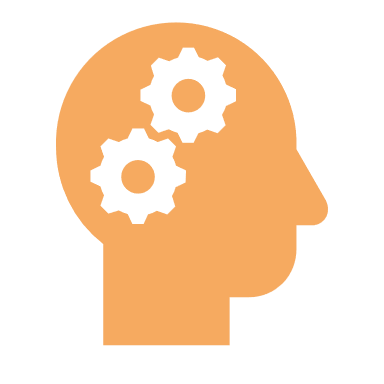 Trigger Primitive (TP)
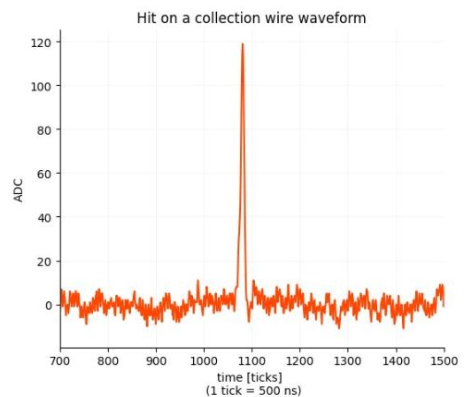 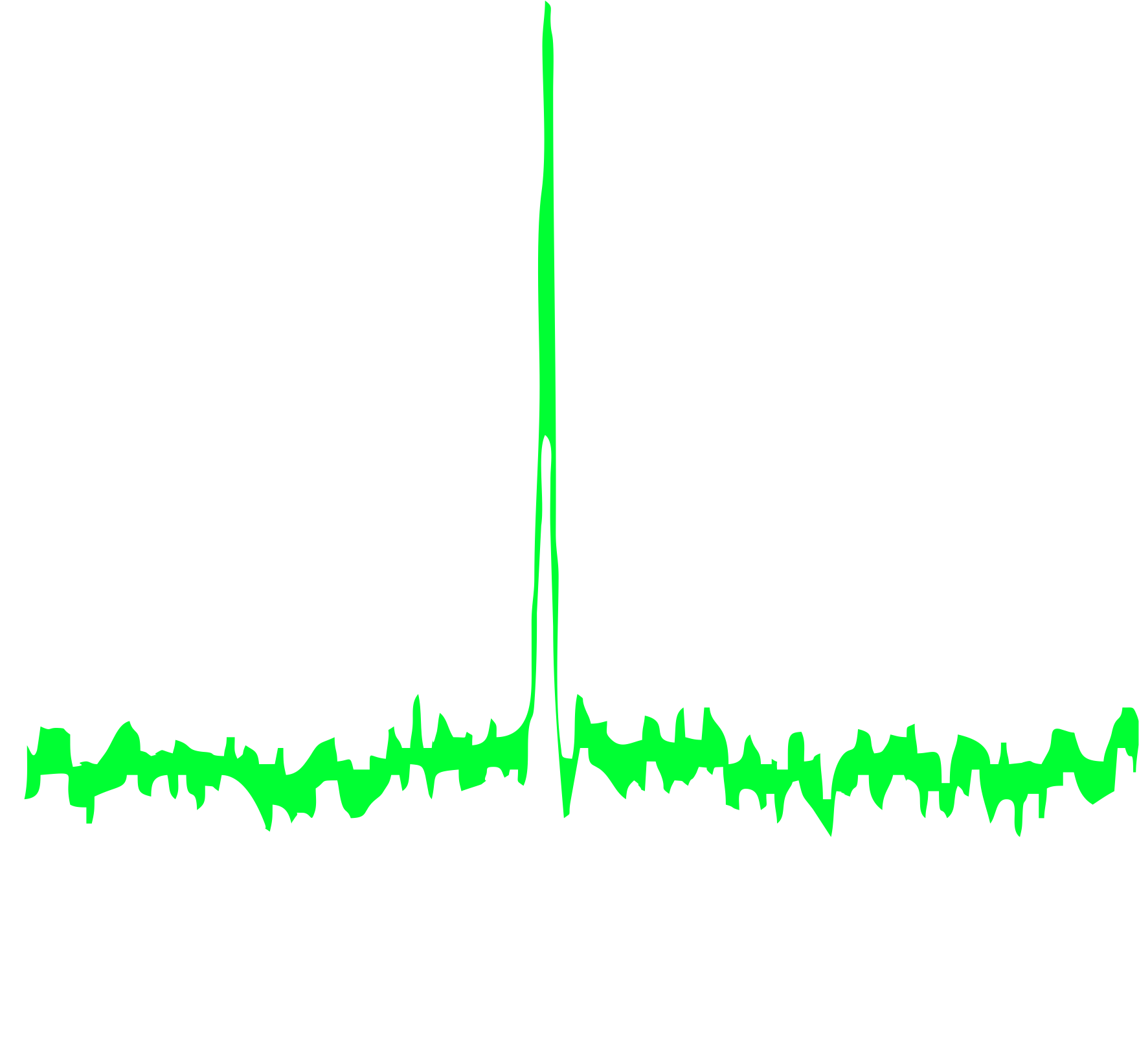 timeAboveThreshold
Integral = charge
startTime
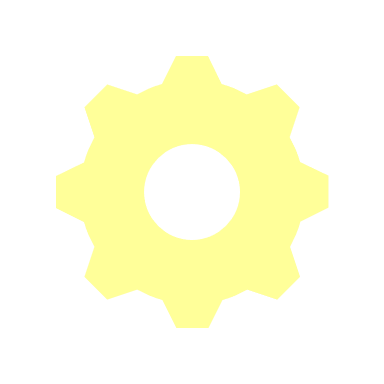 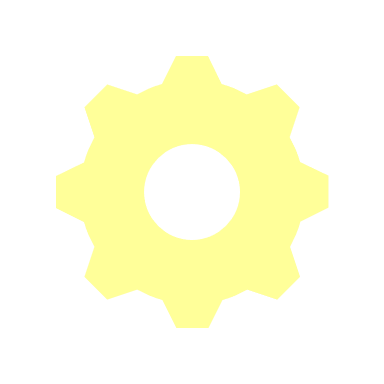 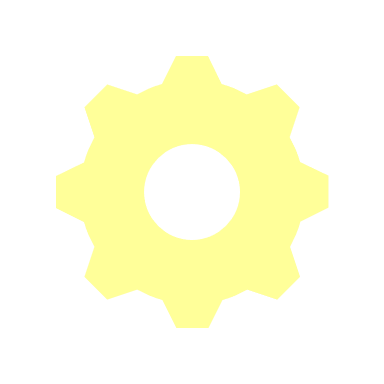 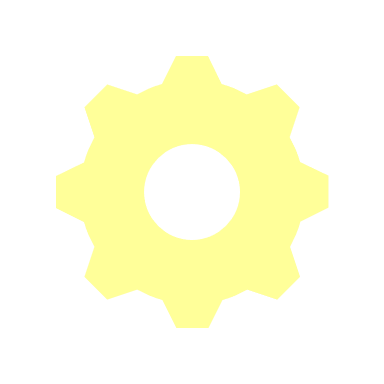 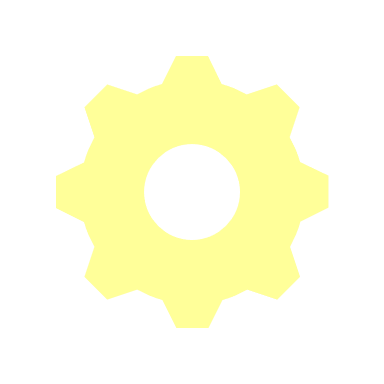 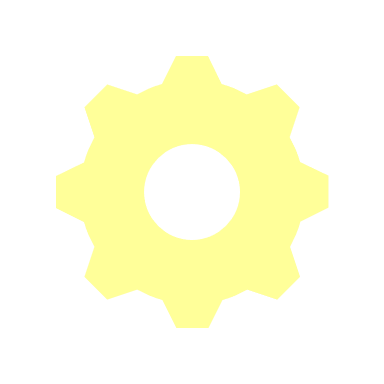 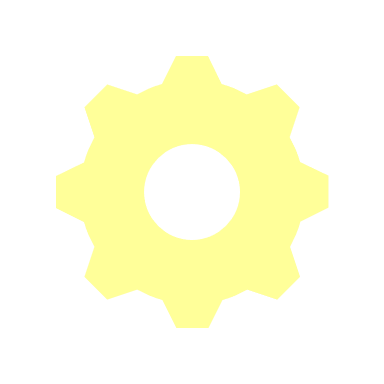 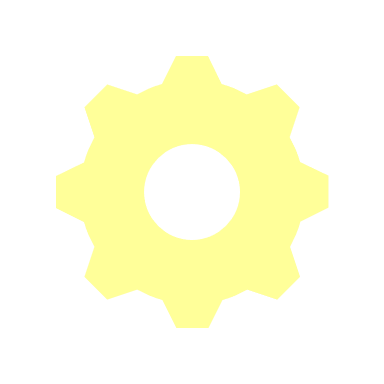 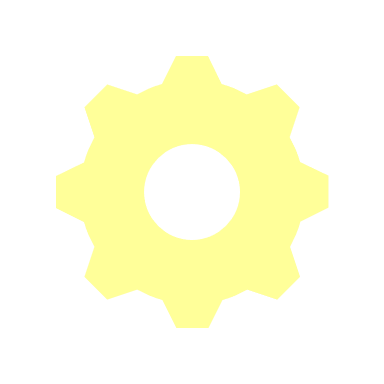 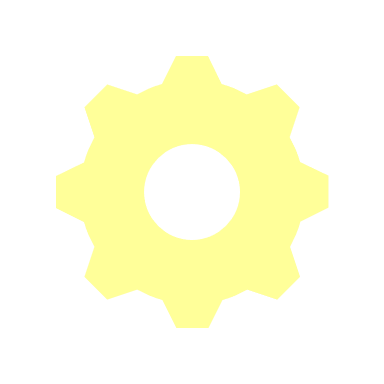 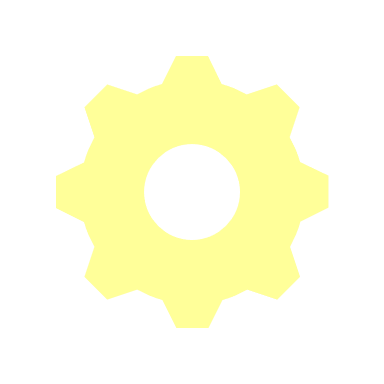 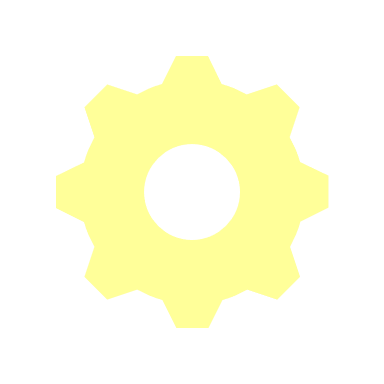 smart readout switches
TP
stream
TP
stream
TP
stream
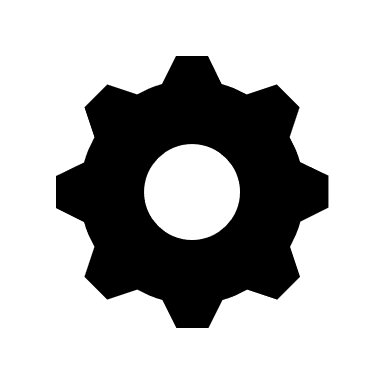 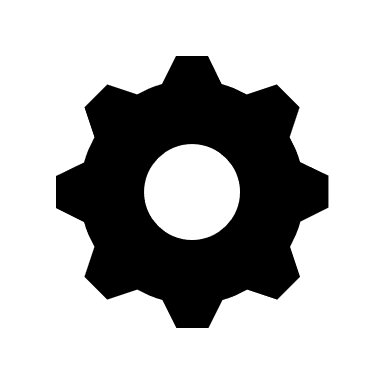 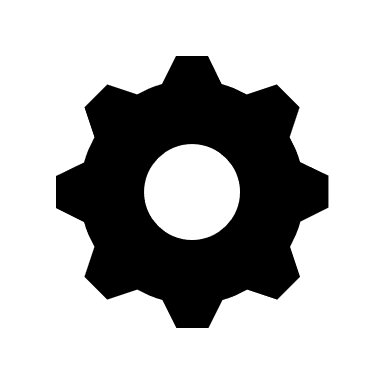 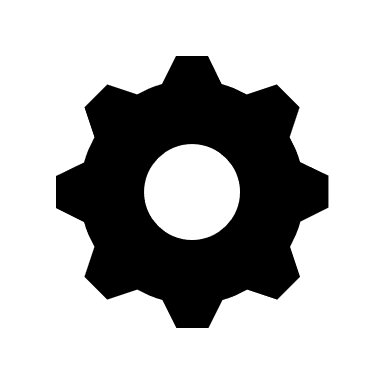 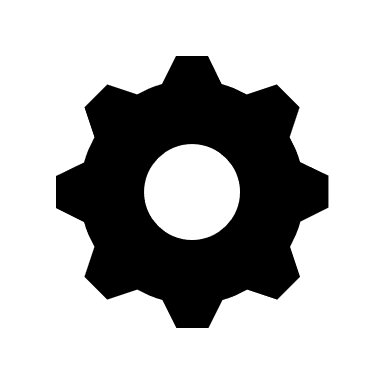 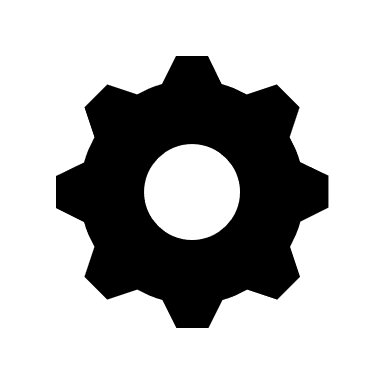 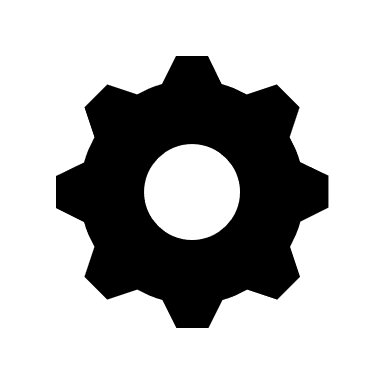 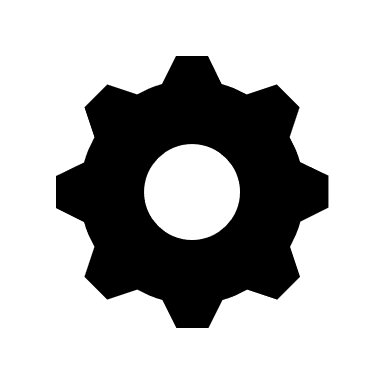 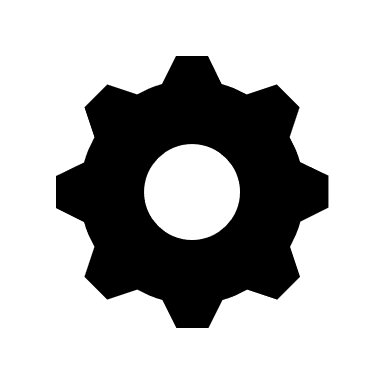 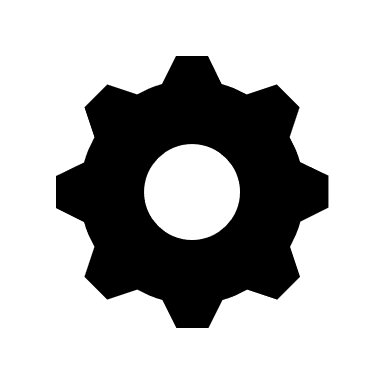 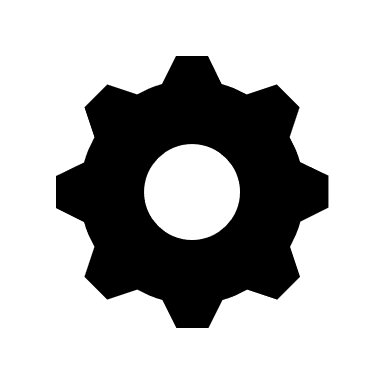 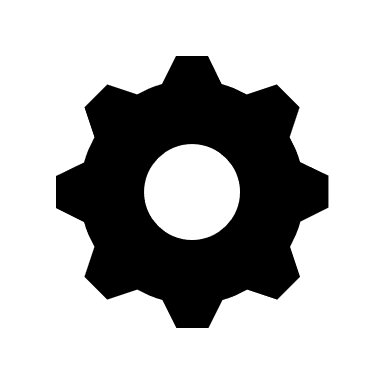 TP
stream
TP
stream
5
Dec. 6, 2024
Michael Wang | Smart Network R&D for ProtoDUNE NP02
Test platform for smart switch demo
Perform real time ML-based ROI finding
and signal processing on the FPGAs
Programmable smart network switch
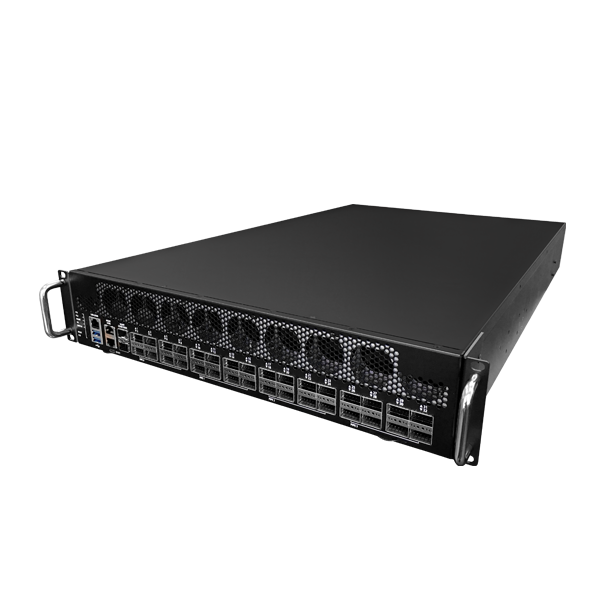 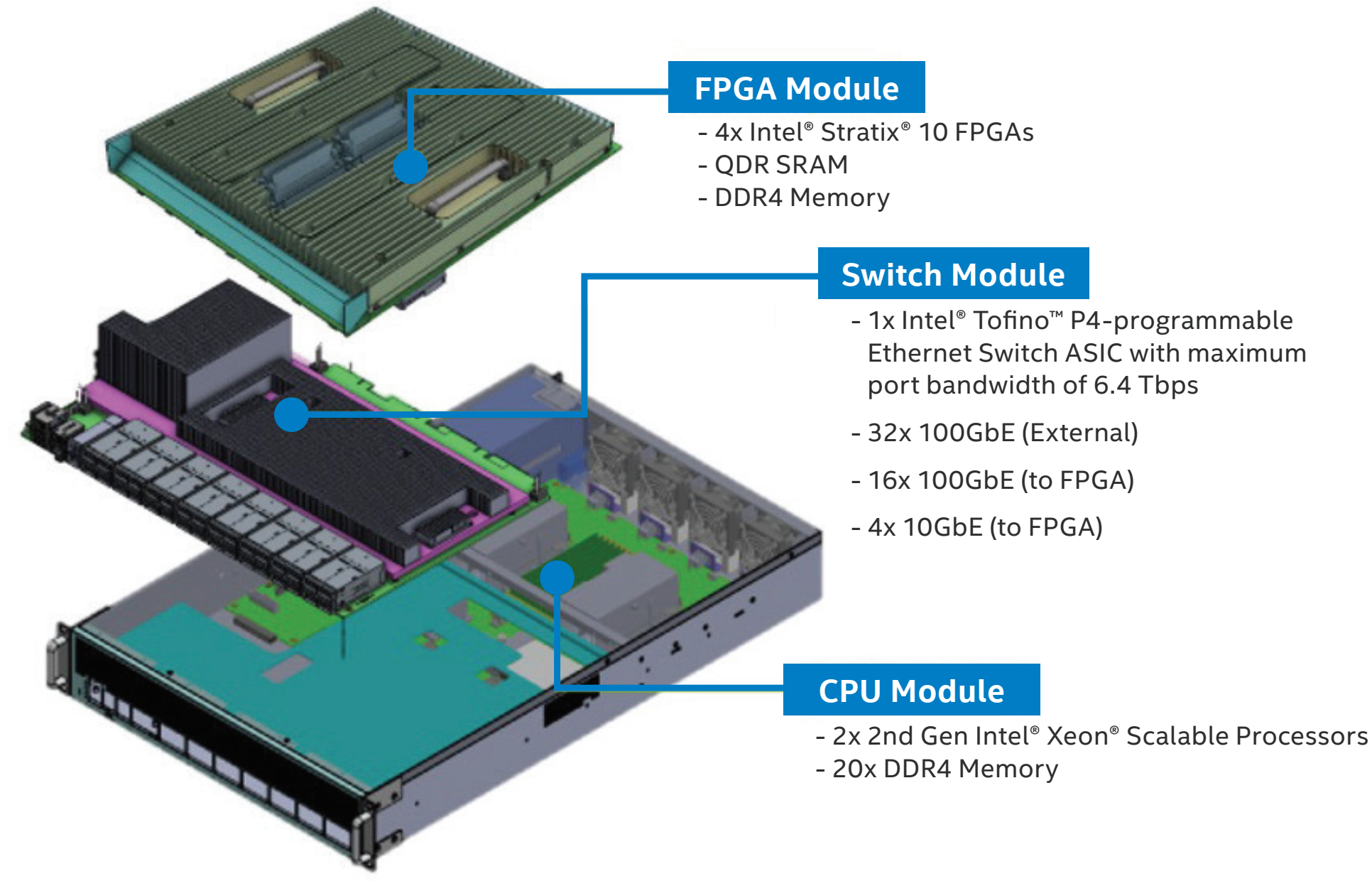 Caswell CAR-5056
Offload computationally-intensive data
processing tasks like the trigger primitive
generation algorithm to the P4-programmable ASIC
6
Dec. 6, 2024
Michael Wang | Smart Network R&D for ProtoDUNE NP02
Smart NIC+GPU demo
Explore feasibility of replacing NICs on DUNE DAQ RUs with smart NICs
To offload packet processing from CPU
Perform new processing capabilities enabled by these NICs
DMA transfers into GPU memory to perform online real-time AI inference
Test application: EmTrkMichelId ML model found in LArSoft for classifying LArTPC hits as tracklike, shower-like, or Michel electron-like 
Hardware platform: Nvidia’s ConnectX series smart NICs and discrete GPU
Nvidia IGX Orin Edge AI computing platform (with ConnectX 7 NIC and RTX A6000 GPU)
Note: not proposing to replace DUNE RU with this platform.  Goal is to investigate ConnectX NIC+discrete GPU available on IGX platform.  If idea is feasible, ConnectX NICs also available as PCIe cards that can be used in existing DUNE RUs
 Software platform: Nvidia’s HoloScan sensor processing software framework that abstracts away lower-level tools like DPDK
7
Dec. 6, 2024
Michael Wang | Smart Network R&D for ProtoDUNE NP02
Test app for Smart NIC+GPU demo: Real time AI inference with raw data
Convolutional neural network-based classifier
48x48 pixel input images
Convolutional layer using 48 5x5 filters
1st fully connected layer with 128 neurons
2nd fully connected layer with 32 neurons
11.9 M parameters
view of a LArTPC plane
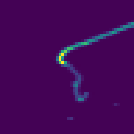 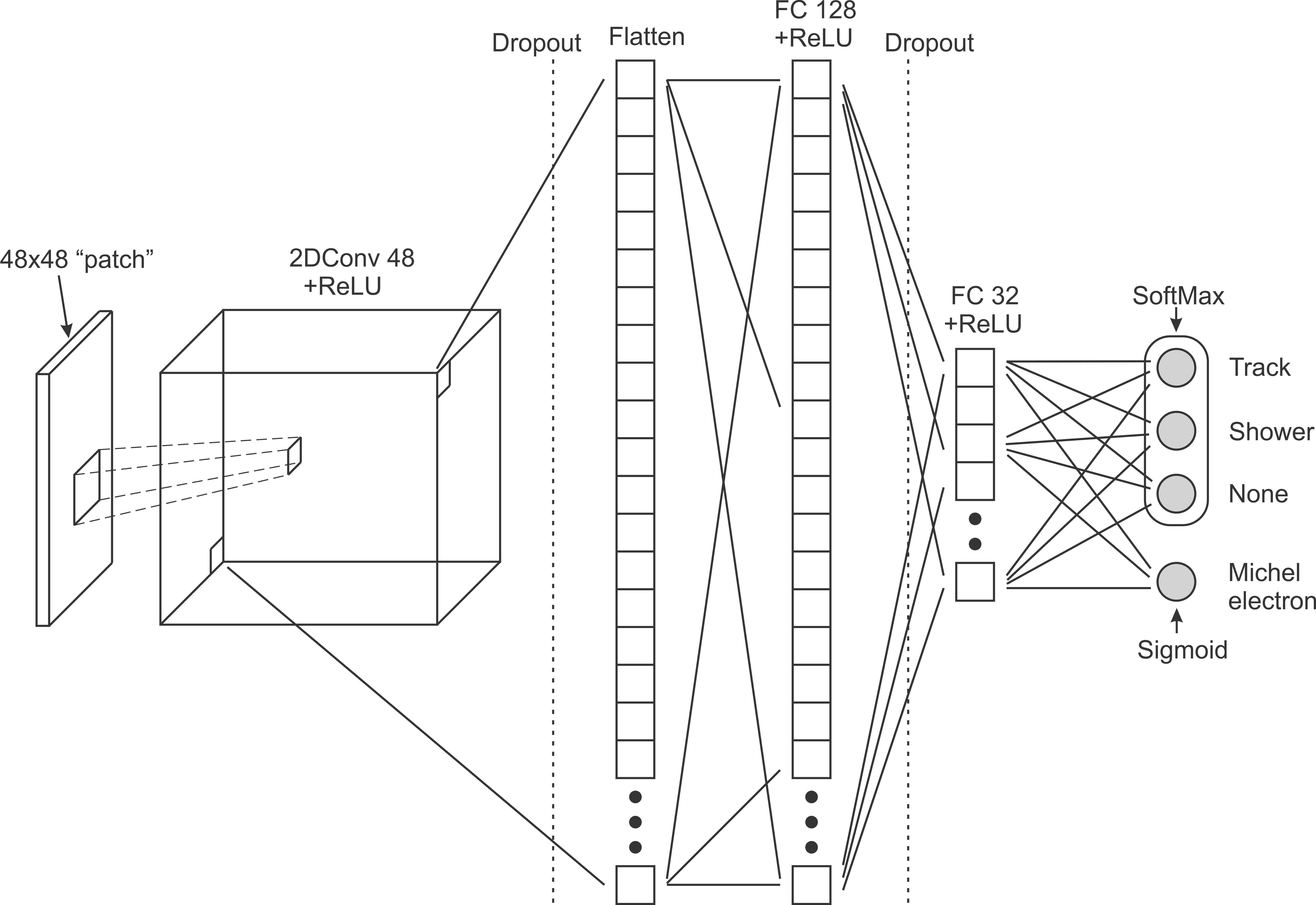 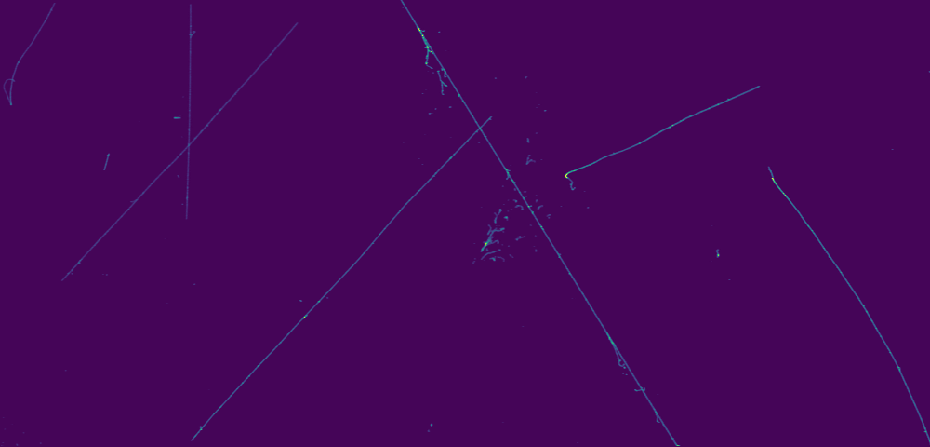 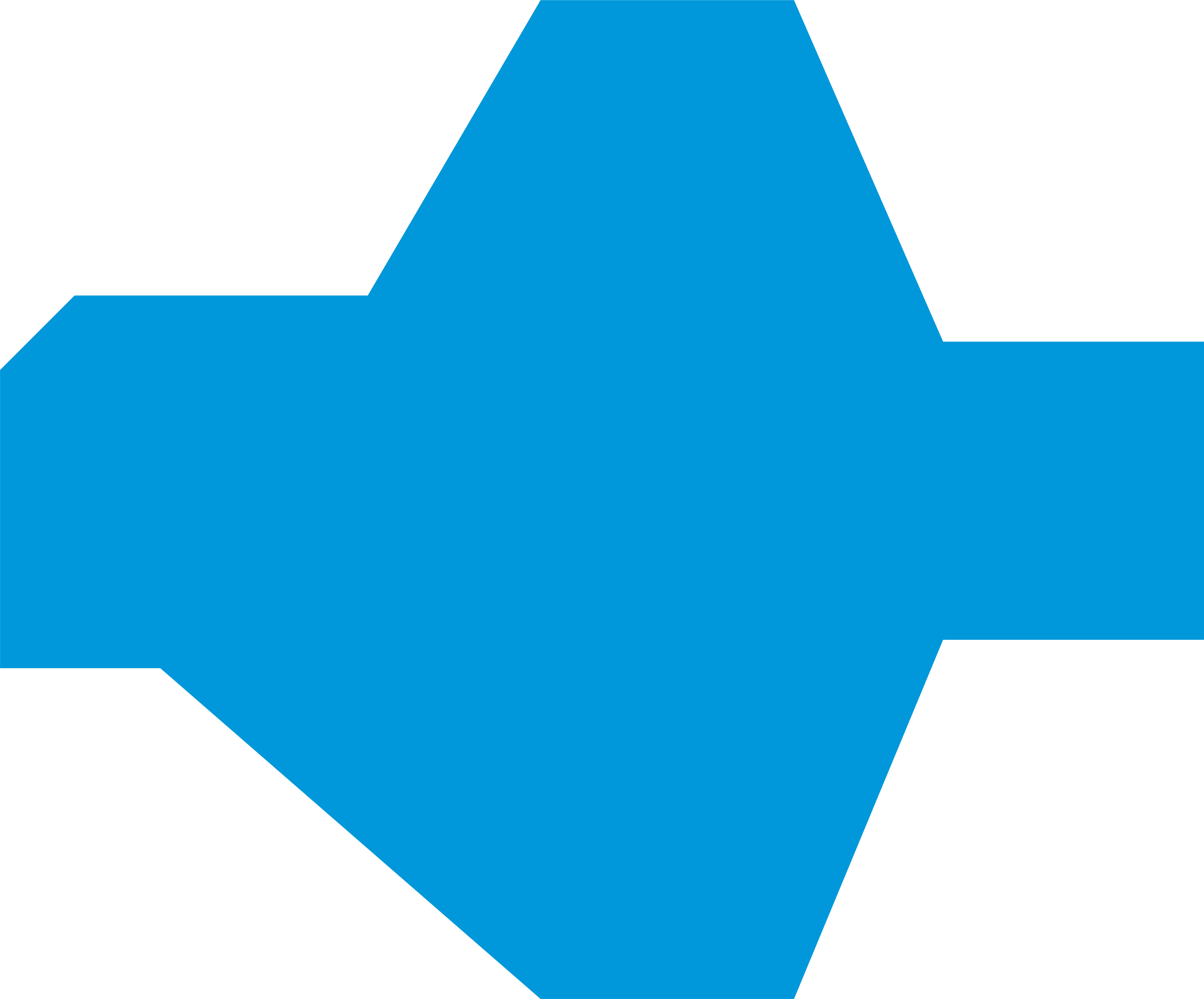 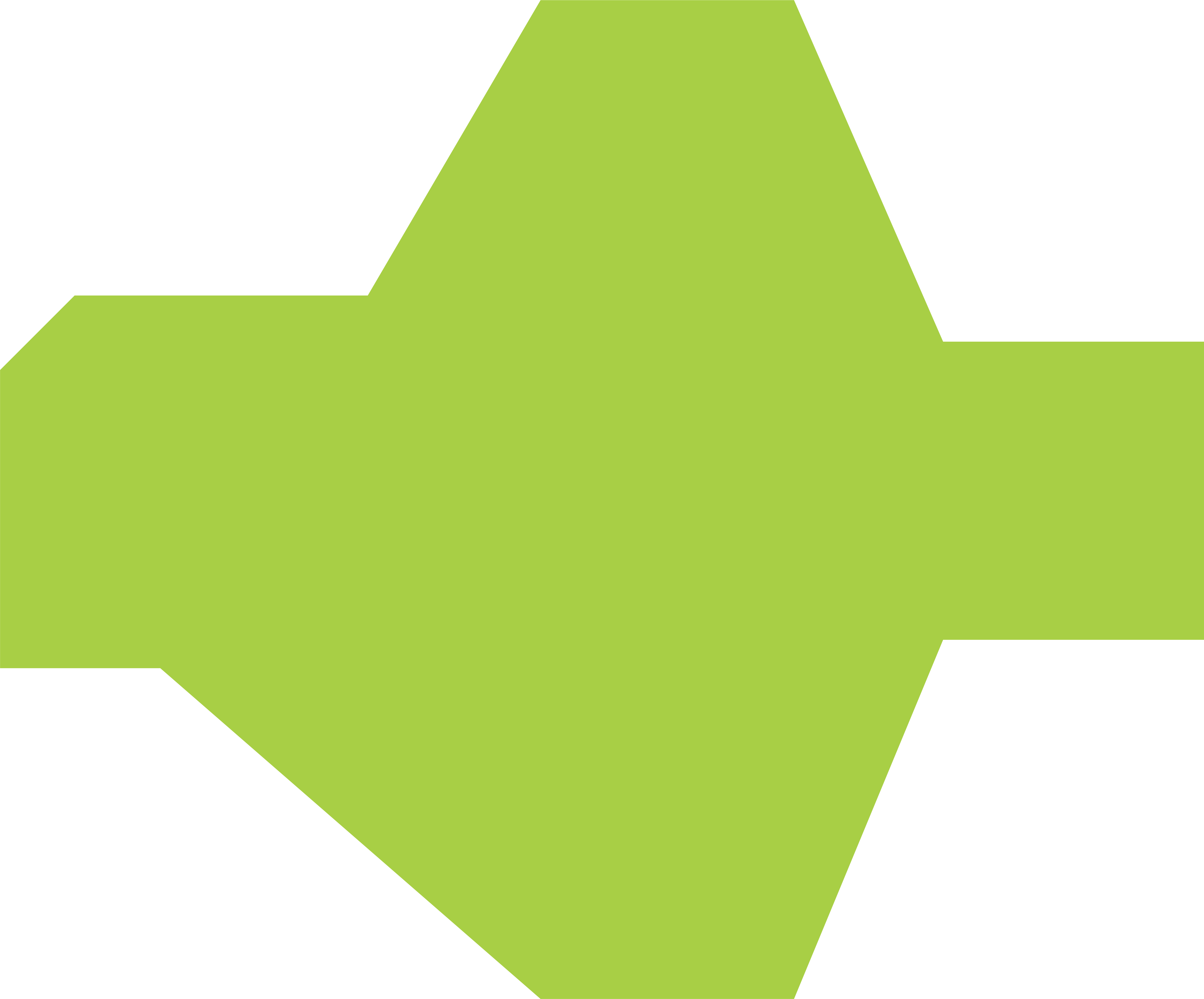 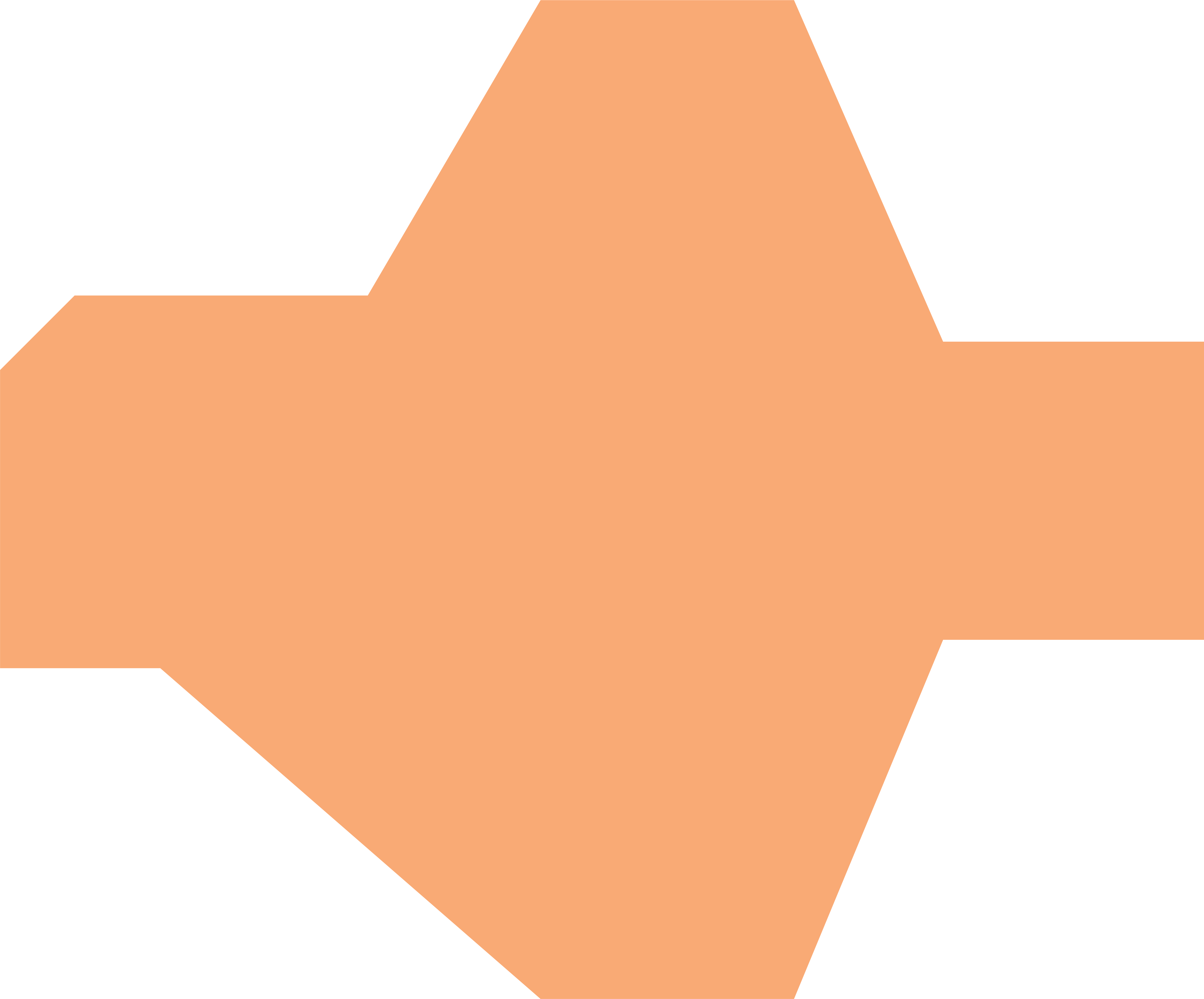 Michel electron
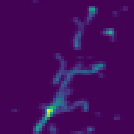 Shower
Track
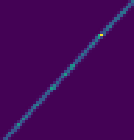 48
time
wire
48
EmTrkMichelId
8
Dec. 6, 2024
Michael Wang | Smart Network R&D for ProtoDUNE NP02
Test platform for Smart NIC+GPU demo: Nvidia IGX Orin
Low power CPU cores
with integrated GPU
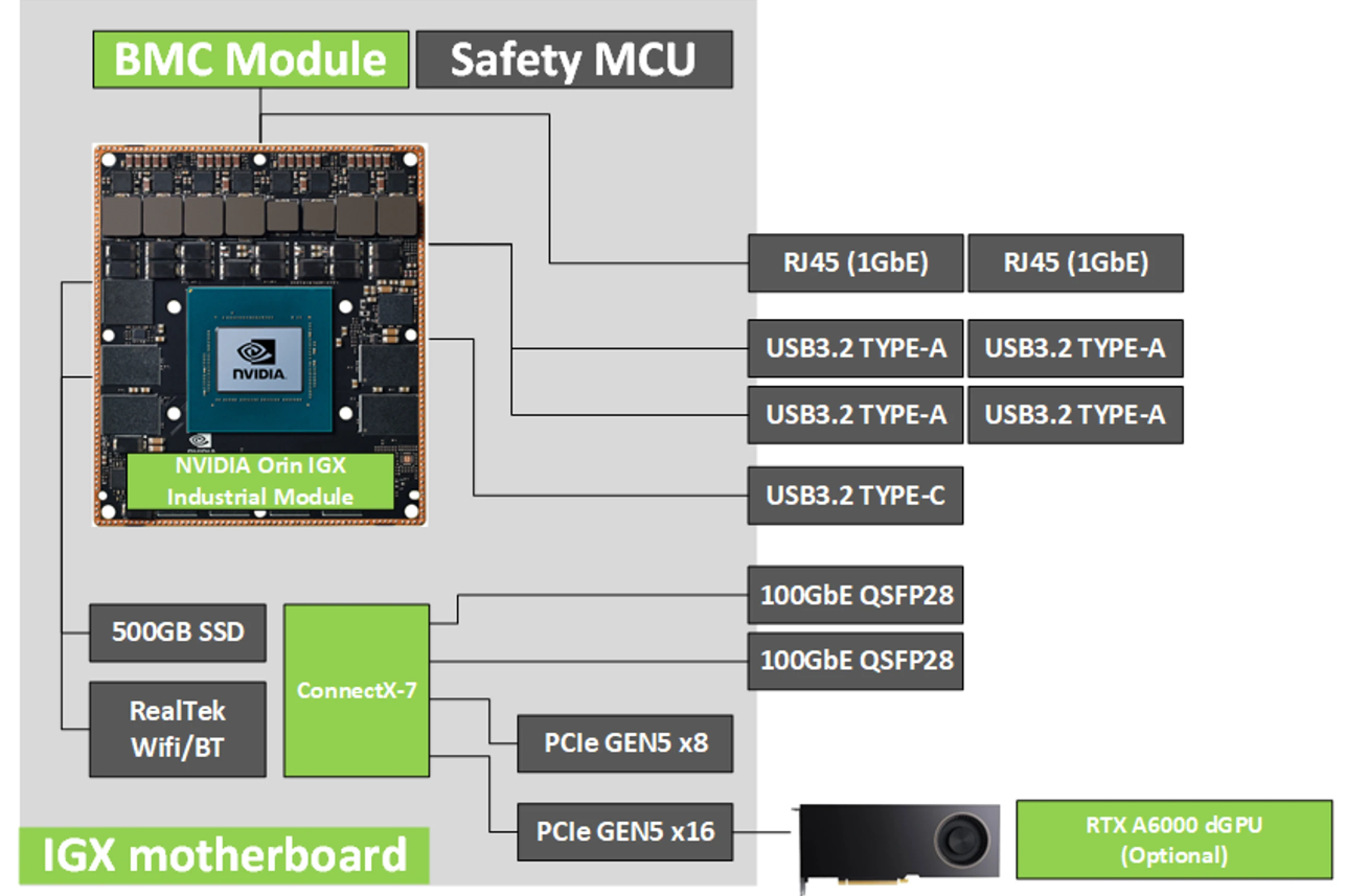 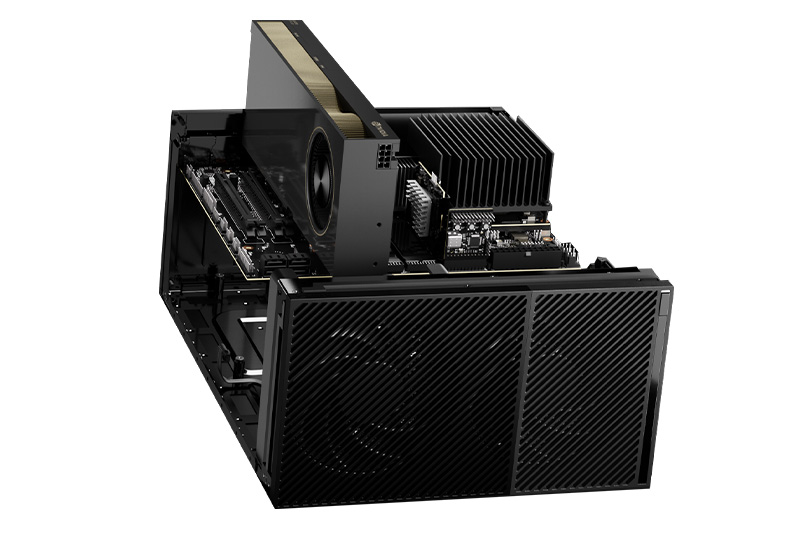 Data stream
from detector
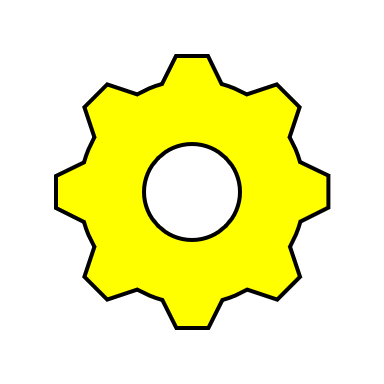 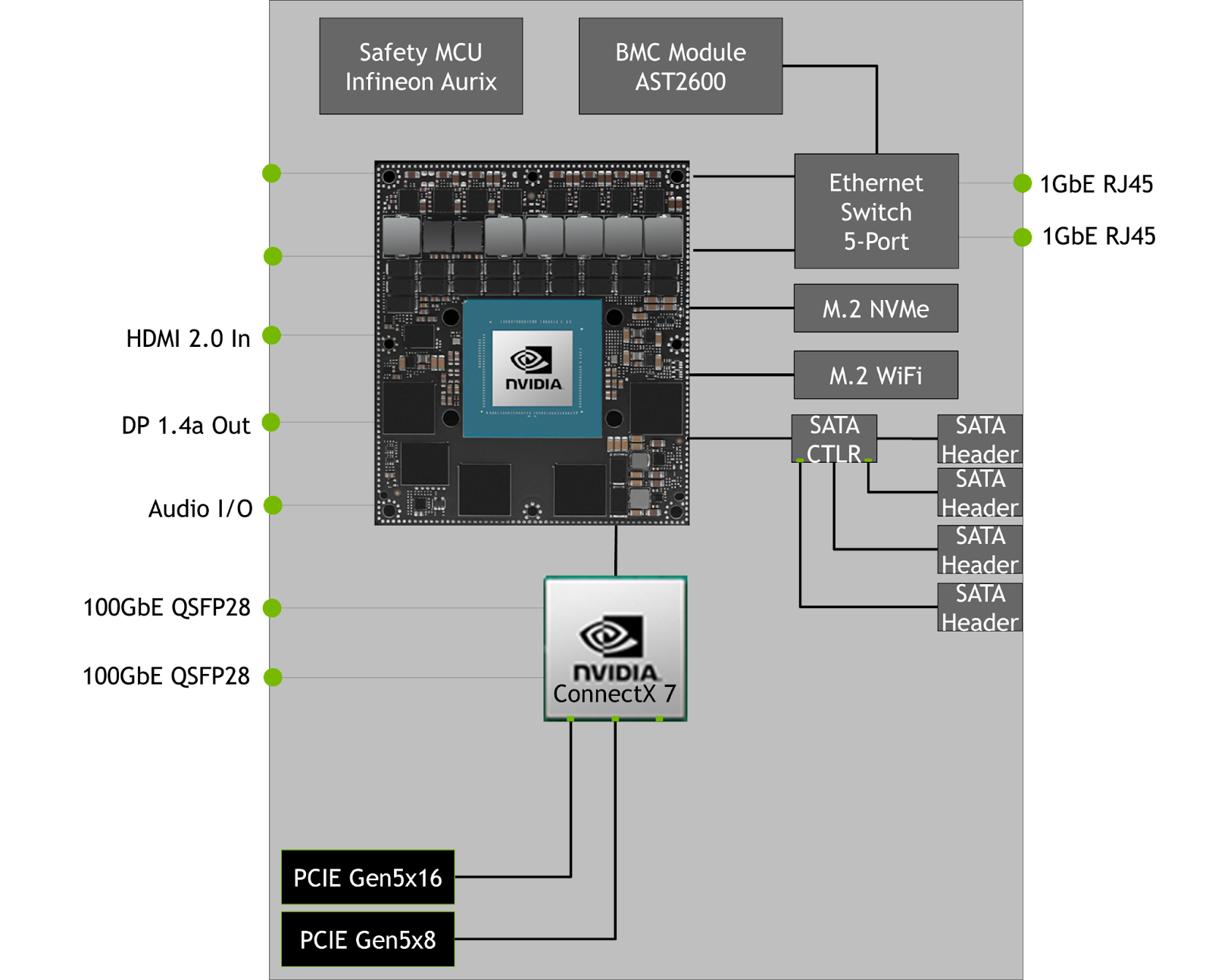 Inference

  results
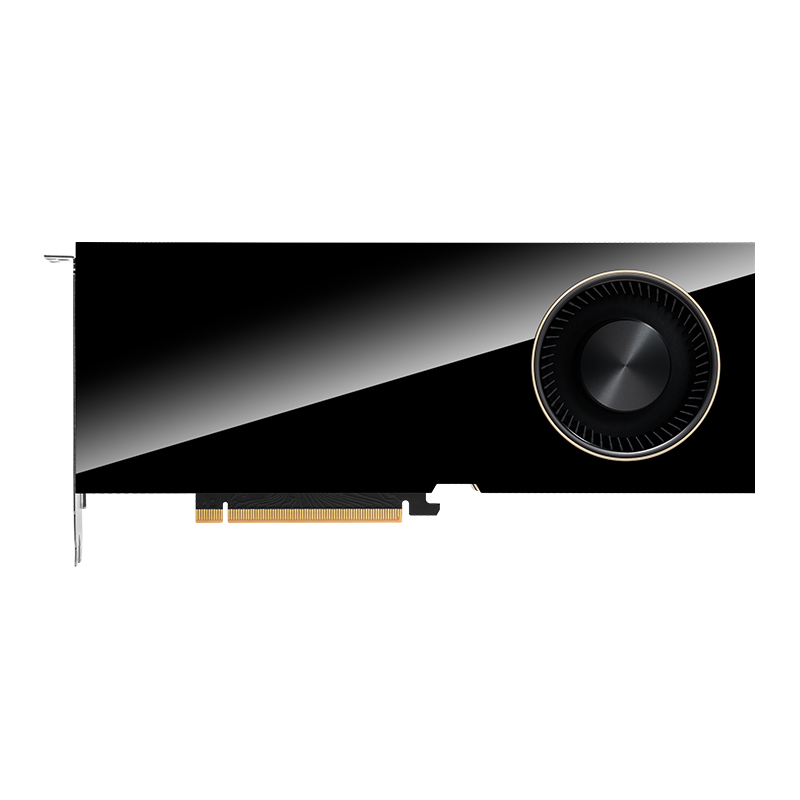 Integrated smart-NIC unpacks
ethernet frames and writes directly into
GPU memory without CPU intervention
Discrete GPU performs inference in real time to
identify signals & reject radiological backgrounds
9
Dec. 6, 2024
Michael Wang | Smart Network R&D for ProtoDUNE NP02
ProtoDUNE schedule
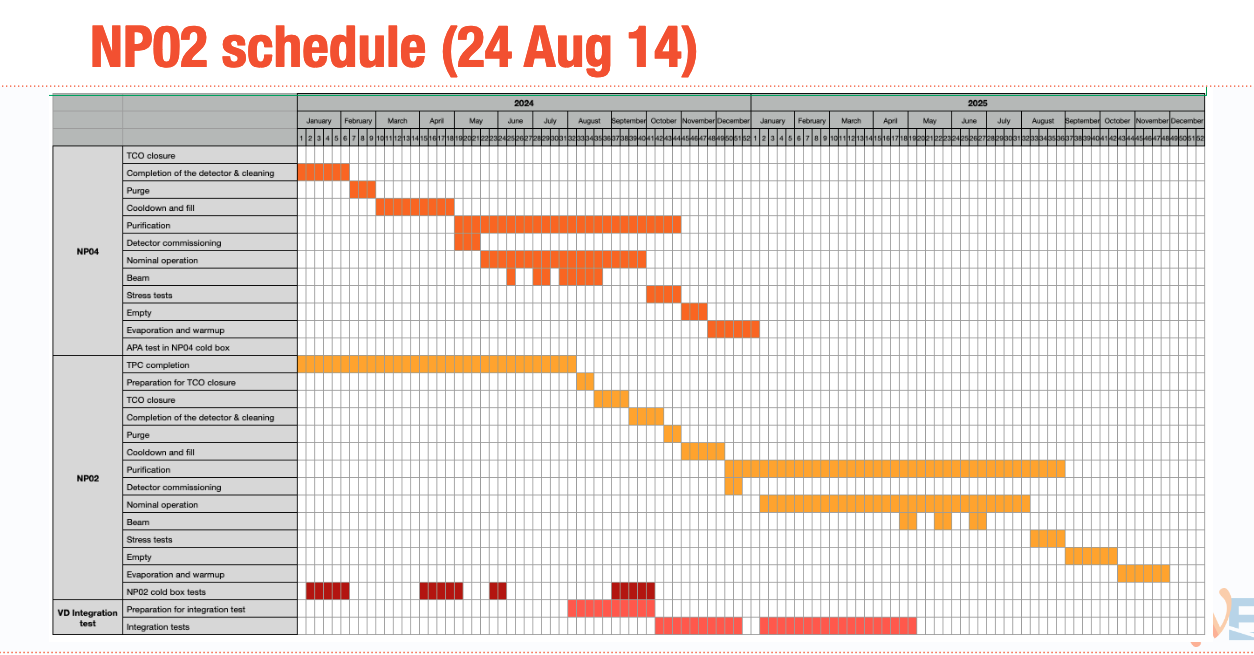 10
Dec. 6, 2024
Michael Wang | Smart Network R&D for ProtoDUNE NP02
Thank you!
11
Dec. 6, 2024
Michael Wang | Smart Network R&D for ProtoDUNE NP02